Tri-Level-Cell Phase Change Memory:Toward an Efficient and ReliableMemory System
Nak Hee Seong
Sungkap Yeo
Hsien-Hsin Sean Lee
Georgia Tech
MARS Lab
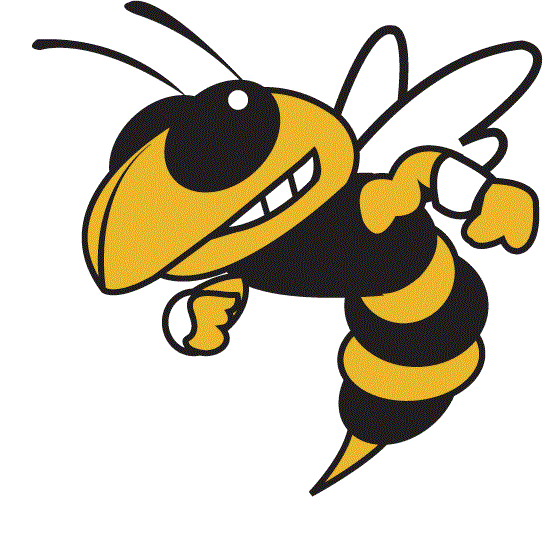 [Speaker Notes: Thursday, June 27, 2013

10:30am-12:10pm
Session 6A: Non-Volatile Storage
Chair: Gabriel Loh, AMD Research]
Phase Change Memory
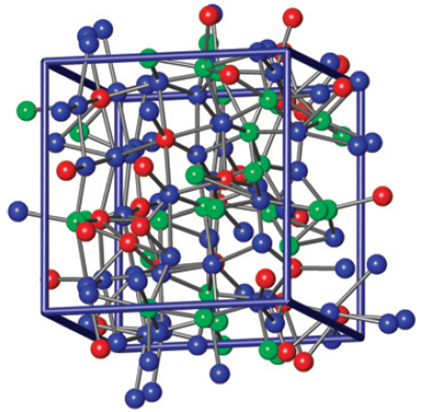 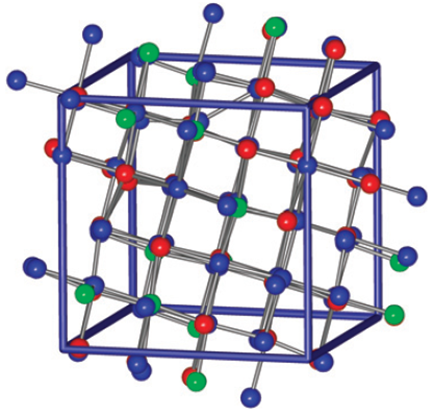 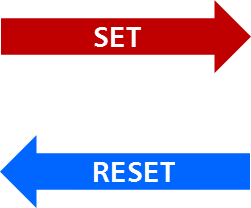 High resistivity
Low resistivity
Source: Hegedüs & Elliott, Nature Materials & Sangyeun Cho, MICRO-42
2
Single-Level Cell vs. Multi-Level Cell
Two Storage Levels
0

1
2LC or SLC
= one bit per cell
Four Storage Levels
002
012
102
112
4LC
= two bits per cell
3
Single-Level Cell PCM
SET
RESET
i
i
t
t
# of 
Cells

1k 
1M
103 Difference
4
Multi-Level Cell PCM
SET
RESET
i
i
i
t
t
t
# of 
Cells

1k 
1M
Storage
Level 0
Storage
Level 1
Storage
Level 2
Storage
Level 3
5
Resistance Drift
t = 1
# of 
Cells
SET
RESET

Storage
Level 0
Storage
Level 1
Storage
Level 2
Storage
Level 3
Decision Boundaries
6
Resistance Drift
t = 2
# of 
Cells
SET
RESET

Storage
Level 0
Storage
Level 1
Storage
Level 2
Storage
Level 3
7
Resistance Drift
t = 4
# of 
Cells
SET
RESET

Storage
Level 0
Storage
Level 1
Storage
Level 2
Storage
Level 3
8
Resistance Drift
t = 8
# of 
Cells
SET
RESET

Storage
Level 0
Storage
Level 1
Storage
Level 2
Storage
Level 3
Drift-induced Soft Errors!!!
9
Executive Summary
Observation ▷ MLC PCM offers capacity but not reliable
Goal ▷ Capacity & Reliability
Solution ▷ Tri-Level-Cell PCM
Challenges ▷ Conversion and ECC
Results (over 4LC PCM)
 105 lower soft error rates
 36.4% performance improvement
Results (over SLC PCM)
 1.33x higher information density
10
Multi-Level-Cell PCM
Error Models
Our Approach
Tri-Level-Cell PCM
Conversion & ECC
Evaluations
11
11
Drifted Resistance
Modeled by power law equation
    [Ielmini et al. IEEE TED and IEDM ‘07]
Tuned between
I. program boundaries
II. N (µα,α2)
III. N (µR,R2)
IV. Sensing boundaries
12
Probability of Drift-induced Errors (DE)
Equation X
13
Probability of Drift-induced Errors (DE)
Equation X
Program boundaries
N (µα,α2)
N (µR,R2)
Sensing boundaries
Probability of Soft Error
14
Probability of Drift-induced Errors (DE)
> 17%
DRAM
2.5 ~ 7.5 × 10-9 %
per bit-hour
[Schroeder et al., SIGMETRICS ’09]
~36 Hours
15
Naïve Solution (1)
Fine-tune resistance level & secure large margins
Requires more write-&-verify iterations
Compromise write latencies
Shorten lifetime
Decision Boundaries
# of 
Cells

Storage
Level 0
Storage
Level 1
Storage
Level 2
Storage
Level 3
16
Naïve Solution (2)
Periodic reprogramming
Similar to DRAM scrubbing
Significantly compromises performance
Programming a 2-bit cell takes ~1s
Consumes more write energy
# of 
Cells

Storage
Level 0
Storage
Level 1
Storage
Level 2
Storage
Level 3
17
Multi-Level-Cell PCM
Error Models
Our Approach
Tri-Level-Cell PCM
Conversion & ECC
Evaluations
18
18
Terminology II
Two Storage Levels
0

1
Three Storage Levels
2LC or SLC
03
13
23
= one bit per cell
Four Storage Levels
3LC
002
012
102
112
4LC
~ 1.5 bits per cell
≠ three bits per cell
= two bits per cell
Binary System
Ternary System
19
Proposed Solution
4-level cell PCM
unreliable
Tri-level cell PCM
Removing the most error-prone state
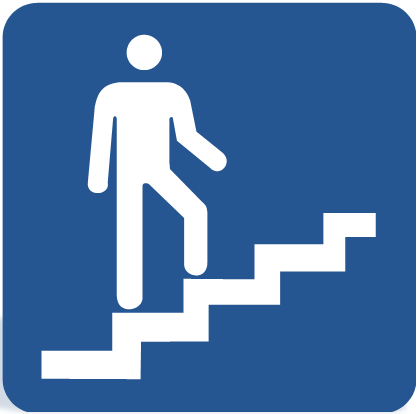 One step at a time
SET
RESET
i
i
i
t
t
t
# of 
Cells
L0
L1
L2

1k 
1M
20
Bandwidth-Enhanced (BE) 3LC PCM
Exploit safety margin
i
Relaxing programming range
Reducing programming latency
Increasing write bandwidth
or
t
SET
RESET
i
i
i
t
t
t
# of 
Cells
Moderate-
Quenched
writing
Method*
L0
L1
L1
L2

1k 
1M
*[Kang et al., 2008 Symposium on VLSI technology]
21
[Speaker Notes: MQ (moderate-quenched) programming, “Two-bit cell operation in diode-switch PCM” 2008 symposium on VLSI technology]
Bandwidth-Enhanced (BE) 3LC PCM
More capacity than 2LC
log23 times denser
More reliable than 4LC
Much lower probability of drift-induced errors
Longer lifetime than 4LC
fewer write-&-verify iterations for programming
Higher write bandwidth than 4LC

Issues
Efficient conversion methods
Error correcting schemes
22
Multi-Level-Cell PCM
Error Models
Our Approach
Tri-Level-Cell PCM
Conversion & ECC
Evaluations
23
23
Efficient Conversion Method
In theory
11 bits of binary = 2048 states
7 ternary cells = 2187 states
~94% utilization
Our approach
3 bits of binary = 8 states
2 ternary cells = 9 states
~89% utilization
Notation: <3,2> conversion
Simple Hardware
Realistic
Chip Config.
24
Efficient <3,2> Conversion
00
01
10
02
11
20
12
21
22
Ternary
25
Efficient <3,2> Conversion
00
01
10
02
11
20
12
21
22
Ternary
26
Efficient <3,2> Conversion
00
01
10
02
11
20
12
21
22
Ternary
27
Efficient <3,2> Conversion
00
000
01
10
001
010
100
02
11
20
011
101
110
12
21
111
22
Binary
Ternary
28
Efficient <3,2> Conversion
00
000
01
10
001
010
100
02
11
20
011
101
110
12
21
111
22
Binary
Ternary
29
ECC for Tri-Level-Cell PCM
Single Bit Error
Single Bit Error
Binary
Ternary
Legacy ECC for binary can be used
	Simple (72, 64) Hamming Code
	Memory controller requires minimal change
Chip configuration
Binary systems
	72 bits = 9 chips * 8 bits per chip
Ternary systems
	72 bits = 8 chips * 9 bits per chip
6 Ternary Cells
No redundancy!
30
Multi-Level-Cell PCM
Error Models & Recent Work
Our Approach
Tri-Level-Cell PCM
Conversion & ECC
Evaluations
31
31
Drift-induced Error Rate
32
Drift-induced Error Rate
33
Drift-induced Error Rate
34
Drift-induced Error Rate
35
Performance (SPEC2006)
36
Performance (SPEC2006)
37
Performance (SPEC2006)
*
*[Awasthi et al., HPCA 2012]
38
Performance (SPEC2006)
39
Performance (SPEC2006)
40
Information Density
Bits per cell
Number of Correctable Bits
41
Information Density
Bits per cell
4LC+ECC
Number of Correctable Bits
42
Information Density
Bits per cell
Number of Correctable Bits
43
Information Density
Bits per cell
Number of Correctable Bits
44
Conclusions
Conclusion
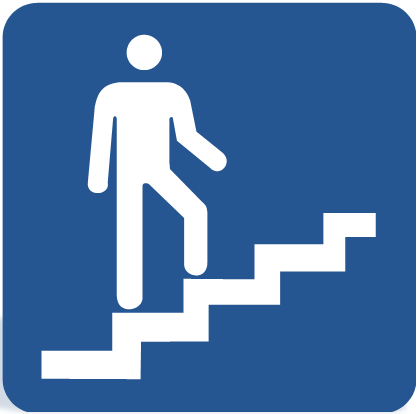 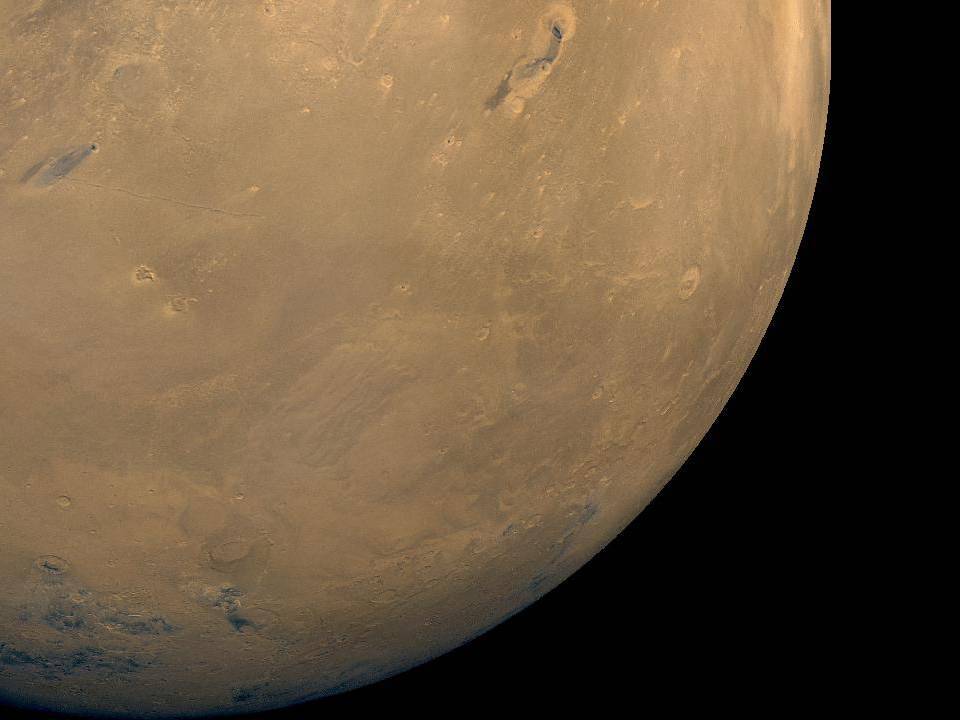 Tri-Level-Cell Phase Change Memory:Toward an Efficient and ReliableMemory System
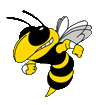 Georgia Tech
MARS Lab
http://arch.ece.gatech.edu
Nak Hee Seong
Sungkap Yeo
Hsien-Hsin Sean Lee
46